37. MEZINÁRODNÍ KOKSÁRENSKÁ KONFERENCE37th INTERNATIONAL COKEMAKING CONFERENCE
10. –  11. 11. 2021
Clarion Congress Hotel Ostrava
Česká republika
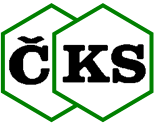 ORGANIZAČNÍ VÝBOR - ORGANIZATION COMMITTEE

Pavel BARAN
Valerie PASZOVÁ
Stanislav CZUDEK
Rostislav KUNČICKÝ
Jana TOMANOVÁ
ČESKÁ KOKSÁRENSKÁ SPOLEČNOST
CZECH COKEMAKING SOCIETY
www.ceska-koksarenska.cz
Program / Agenda 10.11.21
Program / Agenda 10.11.21
Program / Agenda 10.11.21
Program / Agenda 11.11.21
Program / Agenda 11.11.21
Program / Agenda 12.11.21